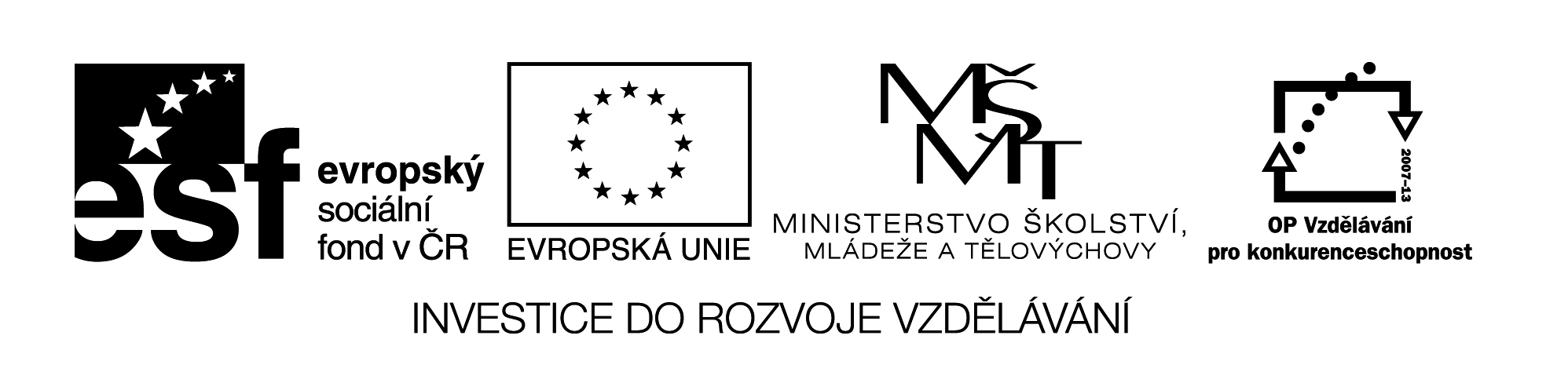 Problematika a zneužití sociálních sítí
Vzdělávací materiál byl vytvořen v rámci projektu 
Inovace a zkvalitnění výuky na Slovanském gymnáziu
CZ.1.07/1.5.00/34.1088
Sociální (splečenská) sít
je služba na Internetu, která registrovaným členům umožňuje si vytvářet osobní (či firemní) veřejný či částečně veřejný profil, komunikovat spolu, sdílet informace, fotografie, videa, provozovat chat a další aktivity
Sociální (splečenská) sít
Někdy se za sociální síť považují i internetová diskusní fóra, kde si uživatelé vyměňují názory a poznatky na vybraná témata (těhotenství, automobily, finanční poradenství, apod.).
Sociální (splečenská) sít
Komunikace mezi uživateli sociálních sítí může probíhat buď soukromě mezi dvěma uživateli nebo (nejčastěji) hromadně mezi uživatelem a skupinou s ním propojených dalších uživatelů.
Sociální (splečenská) sít
Pojmenování pochází ze sociologického pojmu sociální síť – skupina lidí, která spolu udržuje komunikaci různým prostředky.
Nejpoužívanější sociální sítě
Facebook (miliarda registrovaných   uživatelů)
  Twitter  
  Myspace
  Google+
  Linkedln
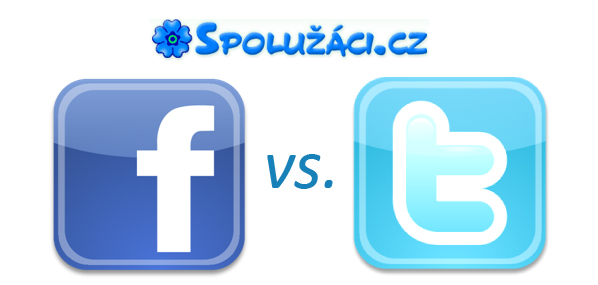 Nejpoužívanější sociální sítě
Lide.cz
  Spoluzaci.cz  
  Libimseti.cz
Nebezpečí statusů a fotografií
statusy mohou mít urážlivý charakter
př. flaming
fotografie, které neměly proniknout ven
např. po rozchodu partnerů
fotografie z akcí, které se poté dostanou do rukou rodičů
obrovské množství informací v databázi
nenesou za osobní data zodpovědnost
Závislost
netolismus – chorobná závislost na virtuálních drogách
 „vztah s počítačem“ 
 upřednostňování virtuálních vztahů 
 ztráta zájmu o své okolí
 potřeba neustále kontrolovat e-mailovou schránku, wall na FB …
Jak se bránit
zabezpečit si profil
  neuvádět citlivé informace
  nevkládat provokativní fotografie
  nevylévat si srdce do statusů
  nereagovat na vzkazy sexuálního charakteru
  neukládat a nesdělovat heslo